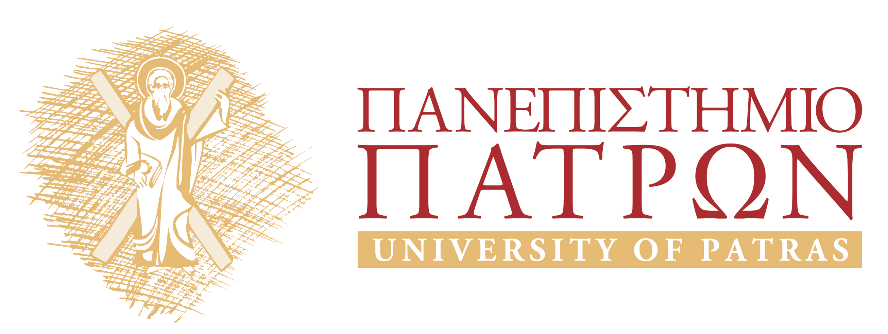 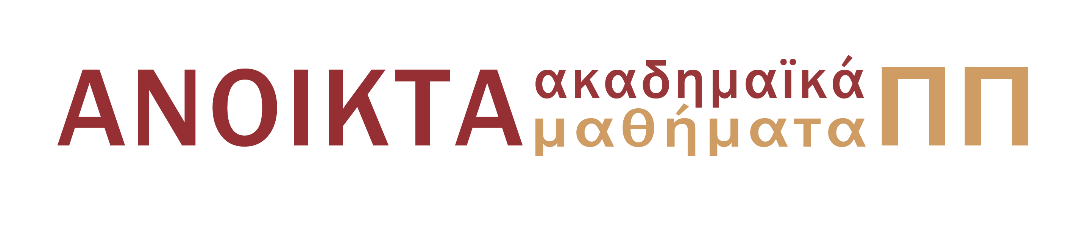 Kant: Ηθική Φιλοσοφία
Ενότητες 9η : Η 2η εκδοχή της κατηγορικής προστακτικής

Παύλος Κόντος
Σχολή Ανθρωπιστικών & Κοινωνικών Επιστημών
Τμήμα Φιλοσοφίας
Σκοποί  ενότητας
Σκοπός όσων ακολουθούν είναι να διευκρινισθεί η 2η εκδοχή της κατηγορικής προστακτικής στη σχέση της με την 1η.
Μελετήστε αυτό το υλικό αφού διαβάσετε τις ενότητες 6-8.
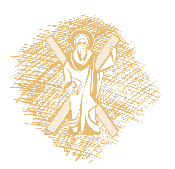 Όλες οι εκδοχές λένε το ίδιο πράγμα
Ενάντια σε κάποιες διαφορετικές ερμηνείες της σχέσης ανάμεσα στις εκδοχές της κατηγορικής προσταγής, θα πρέπει κανείς να θεωρήσει ότι:
Είναι αδύνατον η χρήση των 2 εκδοχών να παράγει διαφορετικό συμπέρασμα ως προς την ηθικότητα μιας πράξης.
Όλες οι εκδοχές είναι απαραίτητες, διότι συμβάλλουν με διαφορετικό τρόπο στη διασάφηση της κατηγορικής προστακτικής.
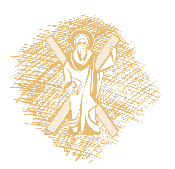 1η εκδοχή vs 2η εκδοχή
Η 1 εκδοχή εξασφαλίζει μια θεωρητική θέση από την οποία μπορεί κάποιος να κρίνει τις πράξεις και τους γνώμονες με καθαρότητα από την οπτική γωνία ενός θεατή (βλ. Μεταφυσική των ηθών, 218).
Η 2η εκδοχή υιοθετεί την οπτική γωνία του πράττοντος που βλέπει τον εαυτό του και τους άλλους, ταυτόχρονα, ως πάσχοντες και εξετάζει πώς επηρεάζεται η ανθρωπότητα στο πρόσωπό του από τις πράξεις και τους γνώμονές τους.
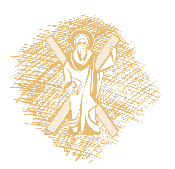 1η εκδοχή vs 2η εκδοχή
Η 1η εκδοχή εισάγει ένα «μορφικό» κριτήριο, ορίζοντας ότι ο γνώμονας πρέπει να μπορεί να γίνει καθολικός νόμος. Η μορφή του νόμου είναι η καθολικότητα.	

Η 2η εκδοχή εισάγει ένα «περιεχομενικό» κριτήριο, ορίζοντας ότι το περιεχόμενο του καθολικού νόμου επιβάλλει την υιοθέτηση ενός σκοπού καθαυτόν. Η ανθρωπότητα είναι αυτός ο μοναδικός σκοπός καθαυτόν.
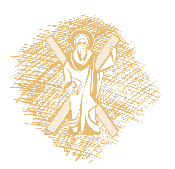 1η εκδοχή vs 2η εκδοχή
Μορφή και περιεχόμενο συμπίπτουν, διότι:

Η καθολικότητα ως μορφή δεν θα μπορούσε να συμβαδίζει με κανένα άλλο περιεχόμενο παρά μόνο με ένα σκοπό καθαυτόν,
Ο σκοπός καθαυτόν ως περιεχόμενο δεν θα μπορούσε να έχει άλλη μορφή εκτός από την καθολικότητα.
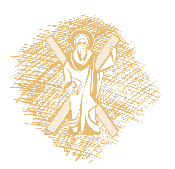 1η εκδοχή vs 2η εκδοχή
Η 1η εκδοχή προσφέρει «την πιο αυστηρή μέθοδο» της ΚΠ και, υπό αυτή την έννοια, το θεμέλιό της. 
	(ΘΜΗ, 4: 436-437)

Η 2η εκδοχή προσφέρει «το ανώτατο πρακτικό αξίωμα» που, πάλι ως θεμέλιο, στηρίζει όλες τις εκδοχές της ΚΠ. 
	(ΘΜΗ, 4: 428)
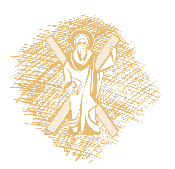 1η και η 2η εκδοχή είναι παράλληλες
Η παραλληλία των δύο εκδοχών της ΚΠ είναι προφανής: 
	Το να χρησιμοποιήσεις τον άνθρωπο ως απλό μέσον σημαίνει να πράττεις με βάση ένα γνώμονα που ο άλλος δεν μπορεί να υιοθετήσει, δηλαδή που δεν μπορεί να βούλεται ταυτόχρονα ως καθολικό νόμο. Γνώμονες και πράξεις μέσω των οποίων μεταχειριζόμαστε τους άλλους ως απλά μέσα μάς οδηγούν σε ‘αντιφάσεις ως προς την έννοια’ όταν προσπαθούμε να τους καθολικοποιήσουμε.
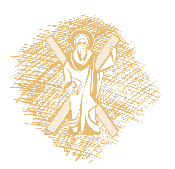 Τέλος Ενότητας
Χρηματοδότηση
Το παρόν εκπαιδευτικό υλικό έχει αναπτυχθεί στo πλαίσιo του εκπαιδευτικού έργου του διδάσκοντα.
Το έργο «Ανοικτά Ακαδημαϊκά Μαθήματα στο Πανεπιστήμιο Αθηνών» έχει χρηματοδοτήσει μόνο την αναδιαμόρφωση του εκπαιδευτικού υλικού. 
Το έργο υλοποιείται στο πλαίσιο του Επιχειρησιακού Προγράμματος «Εκπαίδευση και Δια Βίου Μάθηση» και συγχρηματοδοτείται από την Ευρωπαϊκή Ένωση (Ευρωπαϊκό Κοινωνικό Ταμείο) και από εθνικούς πόρους.
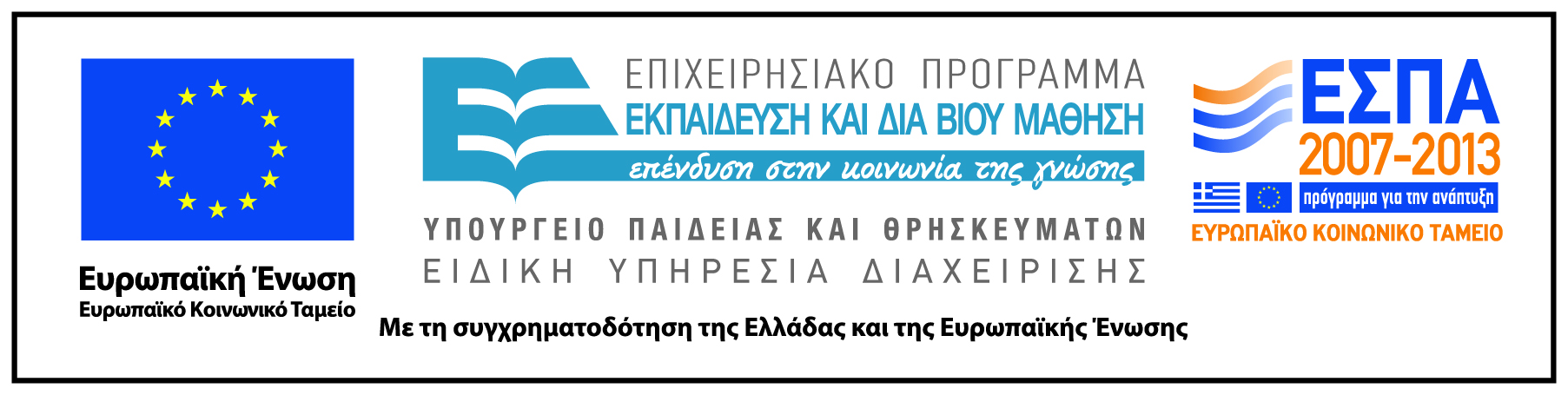 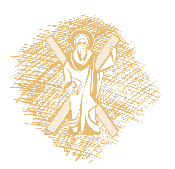 Σημείωμα Αναφοράς
Copyright Πανεπιστήμιο Πατρών, Παύλος Κόντος. «Καντιανή Ηθική». Έκδοση: 1.0. Πάτρα 2015. Διαθέσιμο από τη δικτυακή διεύθυνση: https://eclass.upatras.gr/courses/PHIL1917/
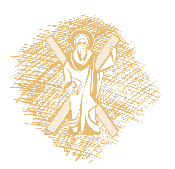 Σημείωμα Αδειοδότησης
Το παρόν υλικό διατίθεται με τους όρους της άδειας χρήσης Creative Commons Αναφορά, Μη Εμπορική Χρήση Παρόμοια Διανομή 4.0 [1] ή μεταγενέστερη, Διεθνής Έκδοση.   Εξαιρούνται τα αυτοτελή έργα τρίτων π.χ. φωτογραφίες, διαγράμματα κ.λ.π.,  τα οποία εμπεριέχονται σε αυτό και τα οποία αναφέρονται μαζί με τους όρους χρήσης τους στο «Σημείωμα Χρήσης Έργων Τρίτων».
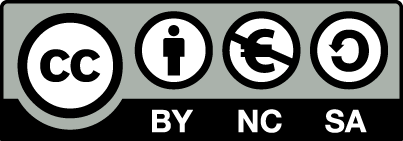 [1] http://creativecommons.org/licenses/by-nc-sa/4.0/ 

Ως Μη Εμπορική ορίζεται η χρήση:
που δεν περιλαμβάνει άμεσο ή έμμεσο οικονομικό όφελος από την χρήση του έργου, για το διανομέα του έργου και αδειοδόχο
που δεν περιλαμβάνει οικονομική συναλλαγή ως προϋπόθεση για τη χρήση ή πρόσβαση στο έργο
που δεν προσπορίζει στο διανομέα του έργου και αδειοδόχο έμμεσο οικονομικό όφελος (π.χ. διαφημίσεις) από την προβολή του έργου σε διαδικτυακό τόπο

Ο δικαιούχος μπορεί να παρέχει στον αδειοδόχο ξεχωριστή άδεια να χρησιμοποιεί το έργο για εμπορική χρήση, εφόσον αυτό του ζητηθεί.
Διατήρηση Σημειωμάτων
Οποιαδήποτε αναπαραγωγή ή διασκευή του υλικού θα πρέπει να συμπεριλαμβάνει:
το Σημείωμα Αναφοράς
το Σημείωμα Αδειοδότησης
τη δήλωση Διατήρησης Σημειωμάτων
το Σημείωμα Χρήσης Έργων Τρίτων (εφόσον υπάρχει)
μαζί με τους συνοδευόμενους υπερσυνδέσμους.
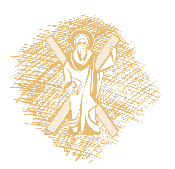